Puerto Rico’s Debt and Resistance to Repayment
César Ayala
UCLA
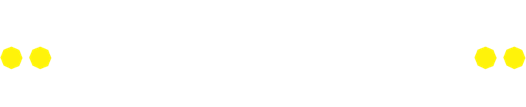 Jornada Contra Las Deudas Ilegitimas
http://www.cadtm.org/Puerto-Rico-Exito-de-las-Jornadas-Contra-las-Deudas-Ilegitimas
A phenomenal drain of profits
Beginning in the 1970s, Puerto Rico’s economy began to suffer a drain of profits, to the point where the measure of total income produced in the island, the Gross Domestic Product, began to separate dramatically from the measure of income that residents own, the Gross National Product or GNP.
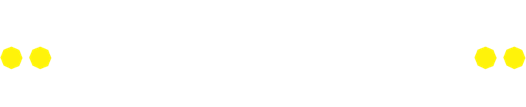 Extraordinary volume of repatriated profits
This divergence owes itself to the extraordinary volume of profits that leave Puerto Rico into the hands of the foreign investors that control its economy. A third of the income that is generated in Puerto Rico leaves the country each year in the form of repatriated profits. In other words, the gross National Product of Puerto Rico, or the income that belongs to the residents of the island, is 67% of the total income generated there; the other third is taken away by U.S. corporations
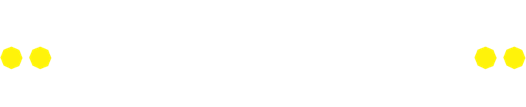 Puerto Rico, GDP Decomposed into GNP and Repatriated Profits
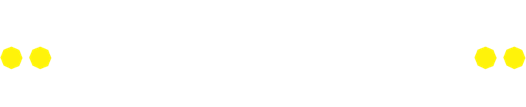 Drain of Profits
This is a phenomenal drain of resources in an economy controlled primarily by American multinational corporations. In the graph above, the columns represent the Gross Domestic Product of Puerto Rico, broken down into the part belonging to the island’s residents (GNP) and the part of the income that U.S. investors take home in the form of repatriated profits.
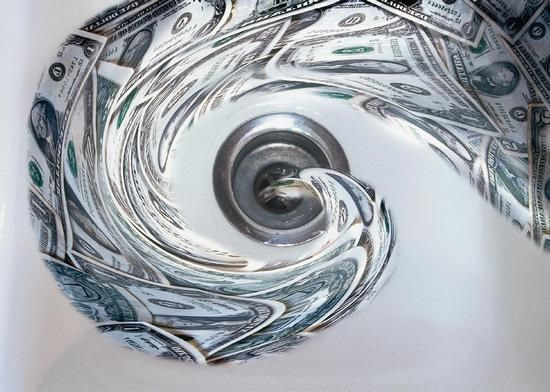 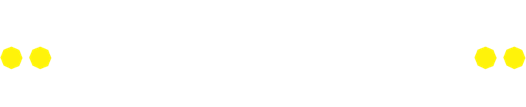 Size of the Drainage and Size of the Debt
Puerto Rico’s debt is currently valued at approximately 70 billion dollars; U.S. corporations repatriated 313 billion dollars between 2004 and 2013. To put this drain in perspective, repatriated profits in the last decade alone are enough to pay the entire debt of Puerto Rico’s government and its public corporations four times over!
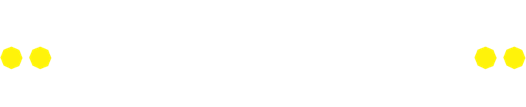 The White Elephant in the room…
These payments to absentee capital constitute the elephant in the room that is never mentioned in discussions of Puerto Rico’s debt problems. If we take the last decade, the profits earned in two of the last ten years, or an equivalent of 20% in taxes on the total profits generated during that decade, would be enough to leave Puerto Rico free of debt.
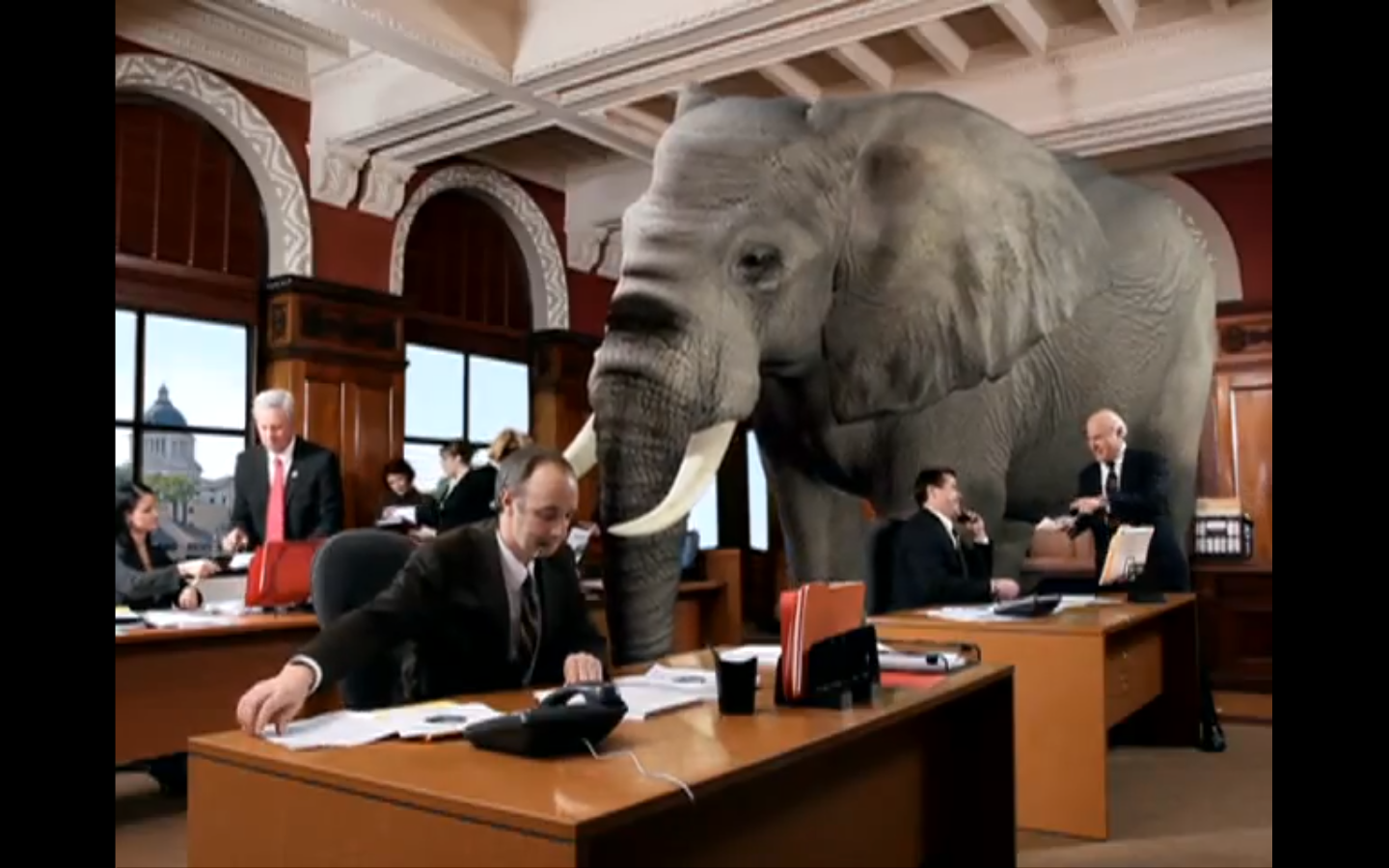 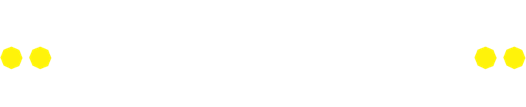 Over $300 Billion in Repatriated Profits in a Decade
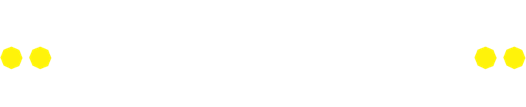 An Extraordinary Case
One might think that the case of Puerto Rico is normal with respect to Foreign Direct Investment and the resulting proportion of the income it produces that escapes into the hands of external investors. However, this is not the case. Puerto Rico’s situation is exceptional in terms of repatriation of profits and the drain it creates on the local economy. The following table represents GDP and GNP in a number of selected countries. In the worst of these cases, Ireland, extracted profits are not even half of those of Puerto Rico (15 % of the GDP compared to 33% in Puerto Rico).
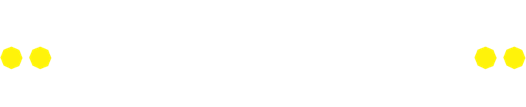 Puerto Rico is an outlier, an extreme case in terms of  profit repatriation
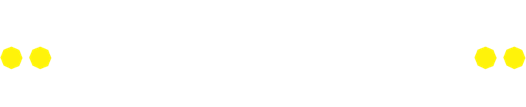 One of the most extreme cases in the world
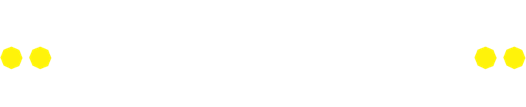 Crisis Made in the USA-- Section 936 Phaseout
1996-158,000 Manufacturing Jobs
2006 110,000 Manufacturing Jobs
2018-72,000 Manufacturing Jobs
55% of the Manufacturing Jobs disappeared between 1996 and 2018
Toll Gate Tax
Section 936 of the Internal revenue Code--Toll Gate Tax on Profits
Large volume of deposits in Puerto Rico Banks
Government could borrow short term at very low interest rates
This disappeared with phaseout of Section 936 
The financial sector collapsed in 2007 (e.g Banco Popular de Puerto Rico, catastrophic decline in asset and share rice)
COFINA-  Created precisely in 2006, the year the phaseout of 936 ended
The Puerto Rico Urgent Interest Fund Corporation

Spanish: Corporación del Fondo de Interés Apremiante (COFINA)
Extra Constitutional Debt
Sales Tax of 11.5% introduced!!!
PROMESA- – loss of sovereignty
936 phased out in 2006
Puerto Rico bonds collapsed in Price in 2013
Role of Mortgage Crisis in delaying correction, due to low Fed discount rate (practically 0), when a slight movement in interest rates in 2013 (.25%) triggered a massive movement from PR Municipal bonds to Treasury Bills– PR bonds declared junk
US Congress--Puerto Rico Oversight, Management, and Economic Stability Act-  2016
Why working people? Why not capital?
It is well to ask, then, whether Puerto Rico can recover from its debt crisis without confronting the elephant in the room (profit repatriation), that is,   without demanding contributions from the corporations that make so much money in the island?

Current proposals are all based on paying the vulture funds by squeezing working people through REGRESSIVE TAXATION (especially through sales taxes, currently above 11%!!!).
These measures and proposals cover only the income retained in Puerto Rico but leave untouched the third of the GDP that leaves the island as repatriated profits!

SEIU among others has called for a moratorium on debt payment and a renegotiation of the debt. A complete economic program of economic reconstruction must also include the issue of repatriated profits and taxing the corporations that make so much money in the island, even as we speak, in the middle of the worst economic crisis since the 1930s!
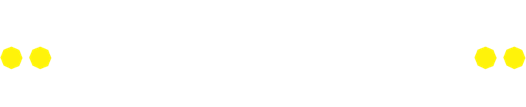 Out-Migration, sign that crisis started earlier for working people
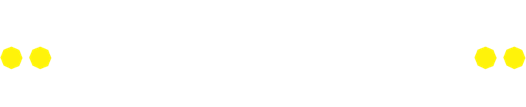 Recent Out Migration BEFORE Hurricane Maria
Estimates based on Bureau of Transportation Statistics data on passenger movement.
Source: https://www.indicadores.pr/Business/N-mero-de-vuelos-pasajeros-a-reos-y-carga-con-orig/chx2-fpcf
Thanks to Dr. Mario Marazzi of Instituto de Estadísticas de Puerto Rico for pointing me to statistical sources.
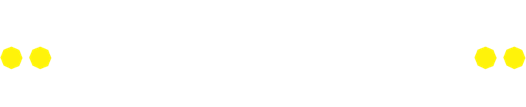 Puerto Rican Exodus: One Year Since Hurricane Maria
By: Jennifer Hinojosa
& Edwin Meléndez
One year since Hurricane Maria made landfall in Puerto Rico on September 20, 2017, nearly 160,000 residents of the island have relocated to the United States. This exodus represents one of the most significant movements of Puerto Ricans to the U.S. mainland in the island’s history in terms of both volume and duration. The new emigration estimates — of 159,415 with an upper bound confidence interval of 176,603 — is as high as the net migration flow in the previous two years combined (144,801).
https://centropr.hunter.cuny.edu/research/data-center/research-briefs/puerto-rican-exodus-one-year-hurricane-maria
Dire situation, before the money of the vulture funds was threatened!
At present, Puerto Rico has a 40% labor participation rate. 
The official unemployment rate is 12%.  
Puerto Rico's per capita income is a third of the U.S. figure.
It is half of the per capita income of the poorest state. 
Around 45% of the people in Puerto Rico live under the poverty level. 
The corresponding figure in the mainland is 15%.
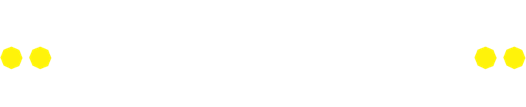 Indicators of Dire Economic Crisis Between 2006 and 2015– BEFORE the Bondholders were affected
88,000 government jobs lost
53,000 manufacturing jobs lost
52,000 construction jobs lost 
Unemployment Rose from 11% to 13% even as thousands of workers left the island!
Approximately 263,000 people left between 2010 and 2014 
This surpasses the figures for the highest levels of out-migration during the “Great Migration” of the 1950s (237,000 between 1950 and 1954)
In 2014, net out-migration was 64,073 (U.S. Census Bureau)
According the the Instituto de Estadística de Puerto Rico, out-migration reached 97,000 in 2015.
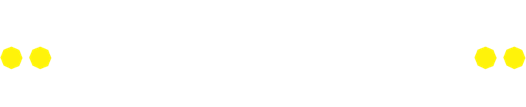 A Social and Economic Crisis, not just a Financial Crisis
The financial crisis, and the issue of debt moratorium for Puerto Rico, is part of a much larger social and economic catastrophe that has been hurting Puerto Rico for over a decade, since the elimination of Section 936 of the Internal revenue Code, in 1996-2006.
During the period 2006-2015, the outflow of profits from the island has been sustained, but jobs and social conditions have deteriorated for the overwhelming majority of the population. Massive emigration is the primary indicator of the magnitude of the crisis.
This is NOT just about whether the bondholders will get paid. This should be primarily about the well being  of working people in Puerto Rico, who have been hurting since way before the crisis was reflected in the financial markets.
The bondholders want to talk about their property rights and profits. We have to change the conversation, to start talking about the lives of working families.
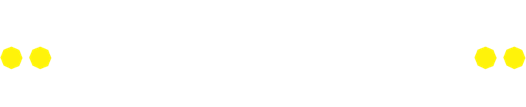 Effects of Out Migration
Housing market collapsed-  real estate prices plummeted
Population decreased from 3.9 million in the early 2000s to 3.4 million at present
Tax base shrank, government collections decreased
Inability of government to repay debt 
Declared inability to pay in 2015
New COFINA Agreement
Benefits “senior” bondholders (Vulture funds) who will be paid 93 cents on the dollar
Will  pay “junior”bondholders 54 cents
Scandalous giveaway to vulture funds
Fiscal Review Board suing….
Some thoughts
Trigger for crisis not financial (unlike “Volcker recession”) but industrial 
Debt issue part of larger issue of the political economy of US colonialism in Puerto Rico– profit repatriation
Debt issue has triggered loss of sovereignty– collective colonial governor-Fiscal Review Board (PROMESA)
Study the vulture fund lobby (Hedge Clippers)
No talk of taxation on US capital– but 11.5% sales tax since 2006